April 20th 2017
Work Unit 11.11.5.3 - AIK 11.2 	CDR of the CDS-SL			Procurements
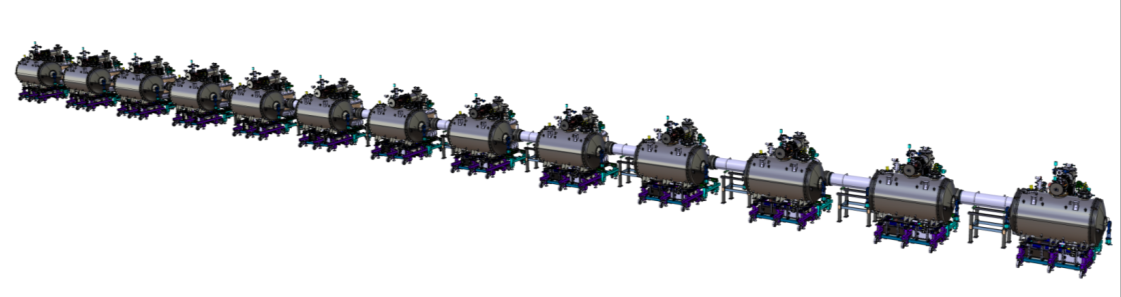 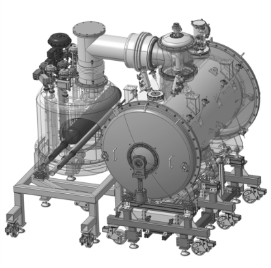 Purchasing
The purchasing of a product or a service is based on the following document (see Project Quality Plan):

1- A technical specification is written by the CNRS defining:
the requirements and quality characteristics of the product or of the service
the methods to measure or to validate those characteristics (including specific tests and quality controls) 
Requirements are in accordance with those defined with ESS 
 This specification also indicates, when applicable, the codes and standards which are to be implemented by the sub-contractor to supply or manufacture the product or to execute the service (see section Annexe I). 
A schedule is included in this specification defining some milestones, check points or delivery dates to conform to the schedule of the in-kind contribution.
Purchasing
The purchasing of a product or a service is based on the following document:
2- An administrative specification is written by the CNRS defining:
the legal conditions of tendering and of executing the contract
it might includes (this can be included in the technical specification) elements of Project Quality Plan such as:
the organization of the sub-contractor with respect to the contract execution (resources, communication, quality); 
the identification and traceability;
the control documents, the control of nonconformities. 

	NB: this administrative specification can be compiled with the technical specification 	described in the previous paragraph to form a unique general specification. Or it can 	be a separate document. 

The procurement phase (call for tender) is set according to the European regulations for public procurement and this(ose) specification(s) is (are) published. 
Selection of the sub-contractor is based on the compliance of the supplier’s offer with the specification(s) written by the CNRS.
Technical specification
Contents
I Presentation of the ESS context (machine, consortium…) and of CNRS
II Description of the needs (product or service, functionality requirements, operating conditions…)
III Description of the supply (quantity, complementary products, options…)
IV Description of the complete supply (related products or services, controls, documentation …)
V Schedule 
VI Technical conditions for tendering
VII Technical requirements 
VIII Qualification, controls and tests
IX Acceptance and waranty (Acceptance tests, milestones, deliveries…)
X Quality management (Quality plan, non conformities, visits and audits…)
XI General conditions to the procurement execution (follow up organization, sub contractors…)
XII Applicable standards
Technical specification
Needs, schedule and technical requirements complies with:
Requirement list
ESS Schedule annex to the AIK
Quality control during manufacturing phase:
Controls
& Tests
Factory acceptance test
Site acceptance test
Manufacturing operation
Ready for assembly
(After ESS Acceptance – System Acceptance Review)
Responsibility
manufacturer & CNRS
manufacturer
CNRS
According to the CNRS technical specifications and the validation of the quality plan of the manufacturer
Visual inspection
Leak test
Dimensional control
Documentation check
Etc.
Visual inspection
Leak test
Dimensional control
Etc.
Control types
Manufacturer folder (tests & controls reports, etc.)
Site acceptance test report
Factory acceptance test report
Traceability of controls and acceptance
Source:
A. Bruniquel, WP5 CDR
Manufacturer
Manufacturer
Manufacturer
CEA
CEA
STANDARDS
WP11 applicable standards (See PQP)
Quality management
ISO 9000 (2015)	Quality management systems – Fundamentals and vocabulary.
ISO 9001 (2015)	Quality management systems – Requirements.
ISO 10005 		Quality management systems – Guidelines for quality plans. 
ISO 10007		Quality Management Systems – Guidelines for configuration management  
ISO 10013		Guidelines for quality management system docuementation 
 
Pressure vessels, cryogenic equipment
2014/68/UE	Directive 2014/68/EU of the European Parliament and of the Council of 15 May 2014 on the harmonisation of the laws of the Member States relating to the making available on the market of pressure equipment.
EN 13445		Unfired pressure vessels – Parts 1 to 5.
EN 13458		Cryogenic vessels - Static vacuum insulated vessels - Parts 1 to 8.
EN 13480		Metallic industrial piping  - Parts 1 to 8.
 
Design drawing
EN ISO 1101		Geometrical product specifications (GPS) - Geometrical tolerancing - Tolerances of form, 			orientation, location and run-out.
EN ISO 5459		Geometrical product specifications (GPS) - Geometrical tolerancing - Datums and datum 			systems. 
EN 22768 (ISO 2768)	General tolerances - Parts 1 and 2.
STANDARDS
WP11 Standards (See PQP)
Materials
EN 485	Aluminium and aluminium alloys - Sheet, strip and plate - Parts 1 and 2.
EN 573	Aluminium and aluminium alloys - Chemical composition and form of wrought products - Parts 1 and 3.
EN 1252-2	Cryogenic vessels - Materials - Part 2: Toughness requirements for temperatures below -80 °C.
EN 10222-5	Steel forgings for pressure purposes - Part 5: Martensitic, austenitic and austenitic-ferritic stainless steels.
EN 10225	Hot rolled products of structural steels - Parts 1, 2 and 5.
 
EN 10028	Flat products made of steels for pressure purposes – Parts 1 to 7.
EN 10088	Stainless steels - Parts 1 to 5.
EN 10204	Metallic products - Types of inspection documents. 
EN 10216-5	Seamless steel tubes for pressure purposes - Technical delivery conditions - Part 5: stainless steel tubes.
EN 10217-7	Welded steel tubes for pressure purposes - Technical delivery conditions - Part 7: stainless steel tubes.
 
Welding and brasing
EN ISO 3834 	Quality requirements for fusion welding of metallic materials - Part 1, 3 and 5. 
EN ISO 9606 	Qualification testing of welders - Fusion welding - Parts 1, 2, 3 and 5.
EN 14732 		Welding personnel - Qualification testing of welding operators and weld setters for 			mechanized and automatic welding of metallic materials.
EN ISO 15607 	Specification and qualification of welding procedures for metallic materials - General rules.
EN 15614-1		Specification and qualification of welding procedures for metallic materials - Welding 			procedure test - Parts 1, 2, 5 and 6.
EN ISO 13585	Brazing - Qualification test of brazers and brazing operators.
EN 13134		Brazing - Procedure approval.
STANDARDS
WP11 Standards (See PQP)
Manufacturing
EN ISO 898		Mechanical properties of fasteners made of carbon steel and alloy steel – Parts 1 and 2. 
EN ISO 3506		Mechanical properties of corrosion-resistant stainless steel fasteners - Parts 1 to 4.
EN ISO 3669		Vacuum technology - Bakable flanges – Dimensions.
EN ISO 4014		Hexagon head bolts - Product grades A and B.
EN ISO 4017		Fasteners - Hexagon head screws - Product grades A and B.
EN ISO 4287		Geometrical Product Specification (GPS) - Surface texture: Profile method - Terms, definitions 		and surface texture parameters. 
EN ISO 8735		Parallel pins with internal thread, of hardened steel or martensitic stainless steel
EN 12300 		Cryogenic vessels - Cleanliness for cryogenic service.
EN 14917 		Metal bellows expansion joints for pressure applications.
EN 28839		Mechanical properties of fasteners - Bolts, screws, studs and nuts made of non-ferrous metals
EN 60534 		Industrial Process Control Valves – Parts 1 to 9.
ASTM A380 		Practice for cleaning, descaling and passivating of stainless steel parts, equipment and 			systems.
STANDARDS
WP11 Standards (See PQP)
Tests and controls
EN 1779	Non-destructive testing - Leak testing - Criteria for method and technique selection.
EN 3452	Non-destructive testing - Penetrant testing – Parts 1, 2 and 4 . 
ISO 3530	Vacuum technology. Mass-spectrometer-type leak-detector calibration. 
ISO 5817	Welding - Fusion-welded joints in steel, nickel, titanium and their alloys (beam welding excluded) - Quality levels for imperfections. 
ISO 9712	Non-destructive testing - Qualification et certification of NDT personnel.
EN 10042	Welding - Arc-welded joints in aluminium and its alloys - Quality levels for imperfections.
EN 10204	Metallic products - Types of inspection documents.
EN 12799 	Brazing - Non-destructive examination of brazed joints.
EN 13185	Non-destructive testing - Leak testing – Tracer gas method. 
EN ISO 17635	Non-destructive testing of welds - General rules for metallic materials.
EN ISO 17636	Non-destructive testing of welds - Radiographic testing - Parts 1 and 2.
EN ISO 17637	Non-destructive testing of welds - Visual testing of fusion-welded.
STANDARDS
WP11 Standards (See PQP)
Handling
EN ISO 3266	Forged steel eyebolts grade 4 for general lifting purposes.
 
Instrumentation and sensors
JCGM 200(ISO/CEI Guide 99)	International vocabulary of metrology - Basic and general concepts and associated terms (VIM).
CEI UNI ENV 13005	 Guide to the expression of the uncertainty in measurement.
 
ISO 5725		Accuracy (trueness and precision) of measurement methods and results – Parts 1 to 6.
EN ISO 10012	Measurement management systems - Requirements for measurement processes and measuring equipment.
EN ISO 10012	Measurement management systems - Requirements for measurement processes and 			measuring equipment.
FD X 07-011 		Constat de vérification des moyens de mesure.
FD X 07-012		Certificat d’étalonnage des moyens de mesure.
FD X 07-028		Métrologie - Procédure d’étalonnage et de vérification des thermomètres - Estimation des 		incertitudes sur les mesures de température.
Procurements
Procurement strategy
Objective: to save time !
 Several procurements for the CDS-SL
 1 call for tenders
 1 call for tenders
13x valve box
13x (standard) Headers Unit

1x Elliptic interfaced Headers Unit
Beam direction
 1 call for tenders
1x End box
HU01
HU13
HU-EL
HU02
HU03
Control valves
 1 call for tenders
Heat exchangers (subcoolers)
 1 call for tenders
VB01
VB13
VB02
VB03
End box
Interface with the CDS-EL
Temperature sensors (Cernox type)
 1 call for tenders
 1 call for tenders
Support and transportation frames
Auxiliary lines, vent lines
 1 call for tenders
On site installation
 1 call for tenders
Procurements
Procurement strategy
 save time on the administrative aspects of the calls for tenders:
		smaller budget   simpler procedure  less administrative time 
		more technical specifications to write
		more administrative procedures to do
		  more human resources  (different departments of the CNRS)

 priory the components which are on the critical path: 
		do not wait for the finalization of the other components 
		(ex. launching VB procurement does not imply that end box is finalized)

 possibility of having several suppliers:
		taking into account the (aggressive) schedule, workload might be dispatched
		more follow-up (in different places)
		 more human resources  (CNRS)
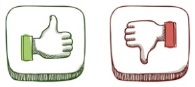 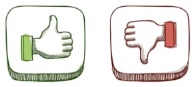 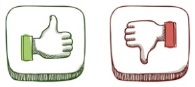 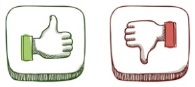 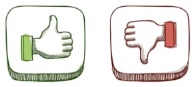 Procurements
Procurement process at CNRS
Product cost < 90 k€HT
“Adapted procurement process”
T0
1 days
+5 day
Time
+ 5 days
+1 days
Offers are analysed 
Offers are ranked
Report is written
Tendering is closed
Kick-off meeting
Technical specification ready
and conditions to tender ready
Procurement notification letters received by the supplier
From technical specification to kick-off: 12 days minimum
If 90 k€HT < product cost < 135 k€HT, 1 additional week
Procurements
Procurement process at CNRS
Product cost > 135 k€HT
“Formalized procurement process”
T0
5 days
+5 days
Time
+ 1 month
+35 days
+3 days
+11 days
Plea (appeal)
Tendering is closed
Kick-off meeting
Technical specification ready
Offers are analysed (tech and admin)
Offers are ranked
Procurement notification letters received by the supplier
Administrative specification ready 
(procurement regulation and tendering rules)
Call for tender published
From technical specification to kick-off: 3 months min
Procurements
Procurement process at CNRS
Product cost > 1 M€HT
call for tender must be analyzed by a committee before being published
 3 additional weeks required
  4 months from technical specification to kick-off meeting

But this is an ideal workflow
with human resources fully available (IPNO + CNRS procurement department)
with not any difficulty nor any problem at any step of the tendering

At the present time
human resource is not available for Formalized procurement process with product cost >  1 M€ ! 
human resource is not fully available for Formalized or Adapted procurement process with product cost >  135 k€
Procurements
Status of the CDS-SL procurements
Heat exchangers
Formalized procurement process
Call for tender to be published 
Notification expected at the beginning of July
Kick off in July
 Last heat exchanger to be delivered in February 2018

Control valves
Formalized procurement process 
Call for tender to be published  
Notification expected to be at the beginning of July
Kick off in July
 Last set of control valves to be delivered in February 2018
Procurements
CDS-SL procurements
Valve boxes (Formalized procurement process with cost > 1M€HT)
Technical specification  				 finalized in June 2017
If procurement officer is available at that time (?)
	    	or 
	the possibility of outsourced procurement set (?):
		administrative specification ready 		 July 2017
 > 1 M€HT  Committee 				 September 2017
 Call for tender published 				 September 2017
Notification and kick off cannot be done before the beginning of December 2017

 The last Spoke valve box cannot be delivered to Lund by March 2018 !  
 But the first Spoke valve box cannot neither  !!

 By March 2018, at best, the valve box components (bellows, dish ends…) might be supplied.  
(NB: the manufacturing  folder might be set by the manufacturer and validated by the CNRS before the procurement starts.)
Procurements
CDS-SL procurements
Valve boxes
From those statements, considering:
the manufacturing time (including controls and Factory Acceptance Test)
the helium test of the first Valve box for complete design validation

We expect the first valve box to be delivered at Lund:
not before August 2018
Not later than October 2018




Other components procurements
Valves boxes define the critical path
(  other components might be delivered before the delivery of the last valve box)
CSP12
28 Novembre 2014
Thank you for your attention